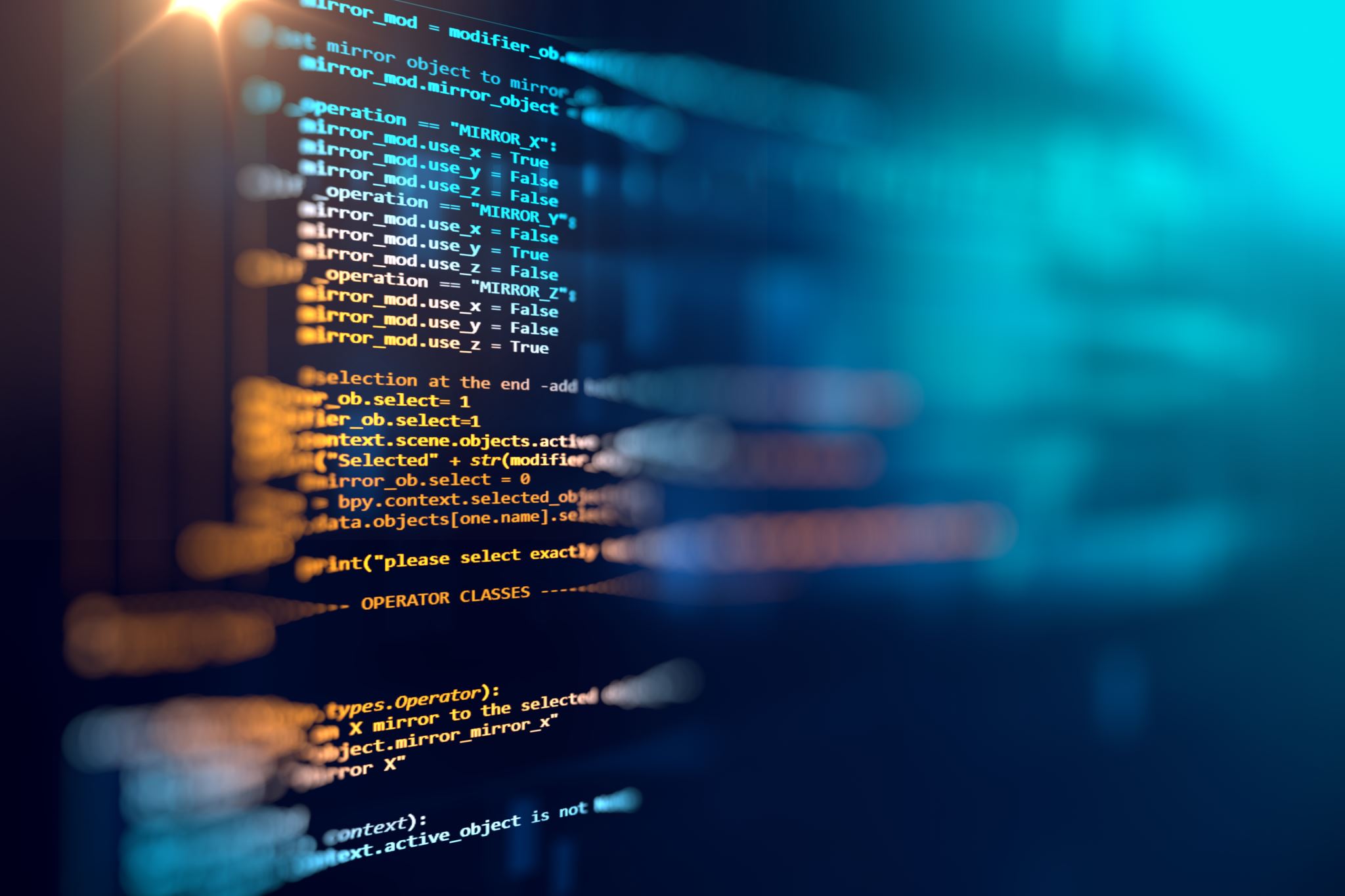 Doing it  to Ourselves
Pandemic-Proofing Humanities Scholarship
Prof. Martin Paul Eve
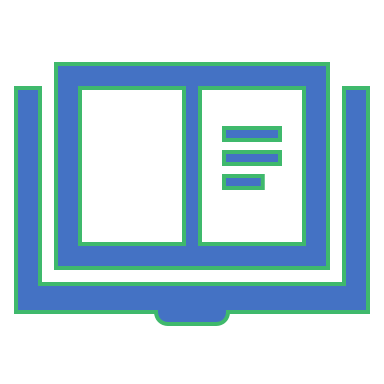 Academic Publishing
Why do we publish?
How do we publish?
What do we want from publishing?
Academic publishers& freedom from the market
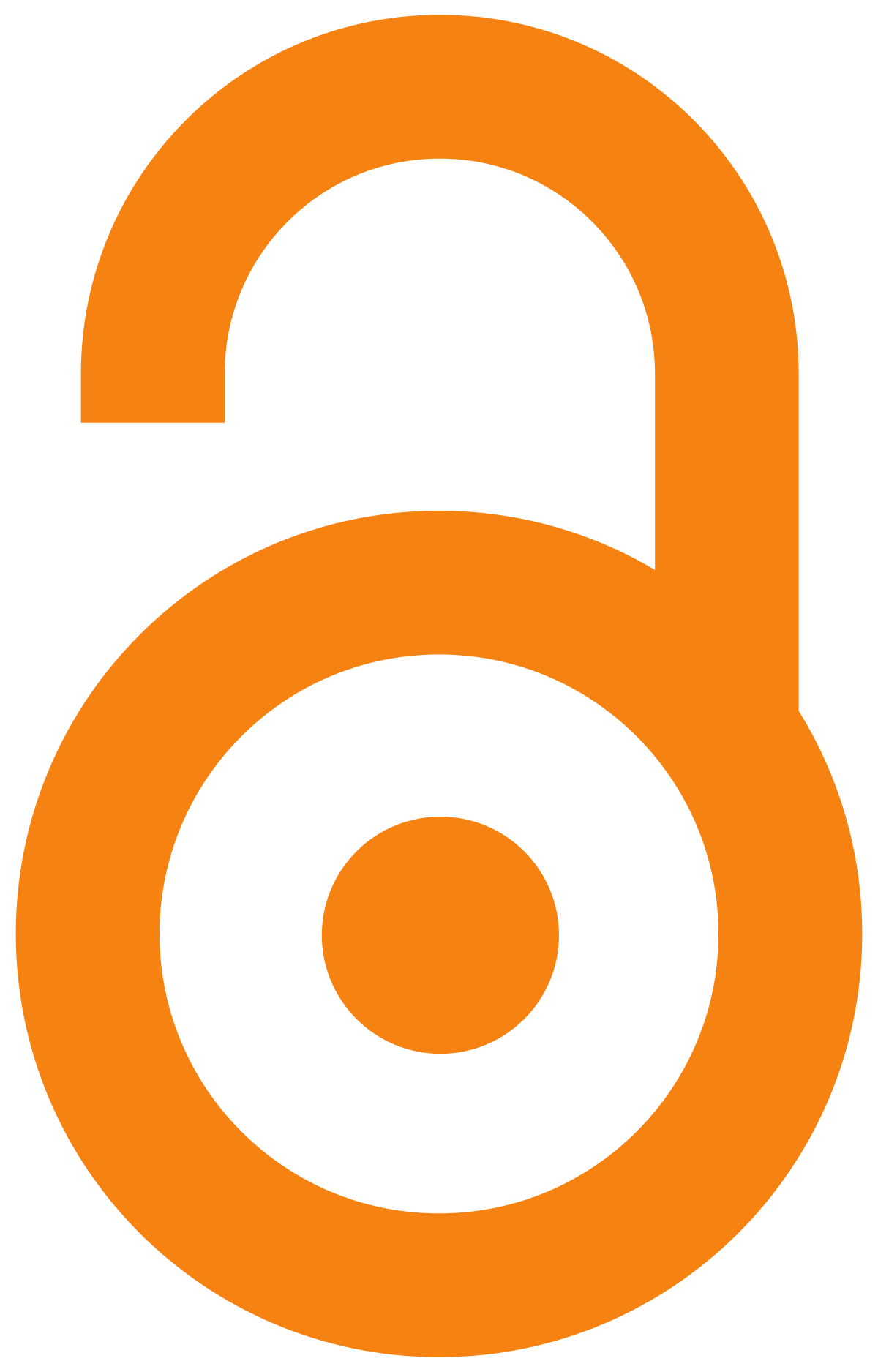 Open Access (OA)
Peer-reviewed scholarship
Free to read
Free to re-use
Green vs. gold
Articles vs. monographs
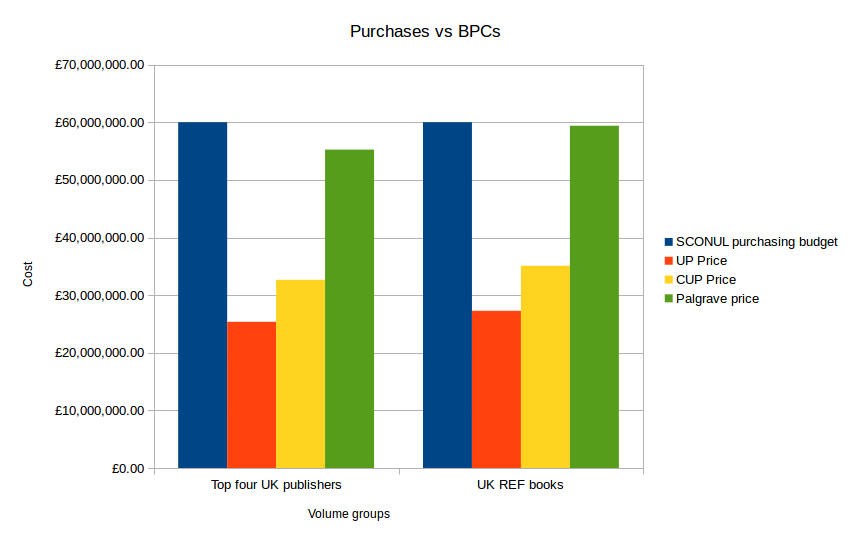 Monographs
Mellon Ithaka study (2016): $15,140 - $129,909 [cost]
100 people in a room
5,023 monographs in UK in 2013 by largest 4 publishers: £55m for OA
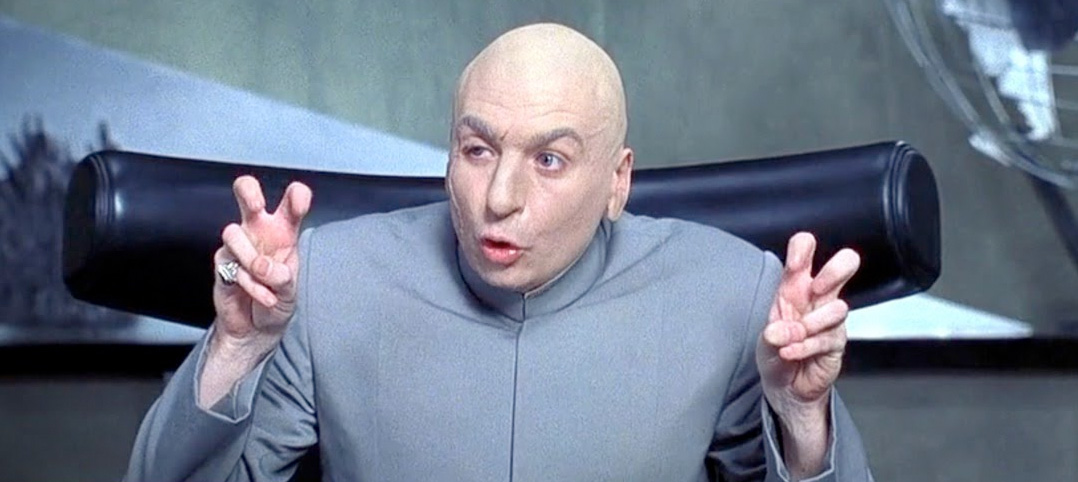 Mandates( & neoliberalism )
REF
Funding Councils
Plan S
If you are frustrated by access...